Bài
24
NẶN ĐỒ CHƠI
TIẾT 3. VIẾT
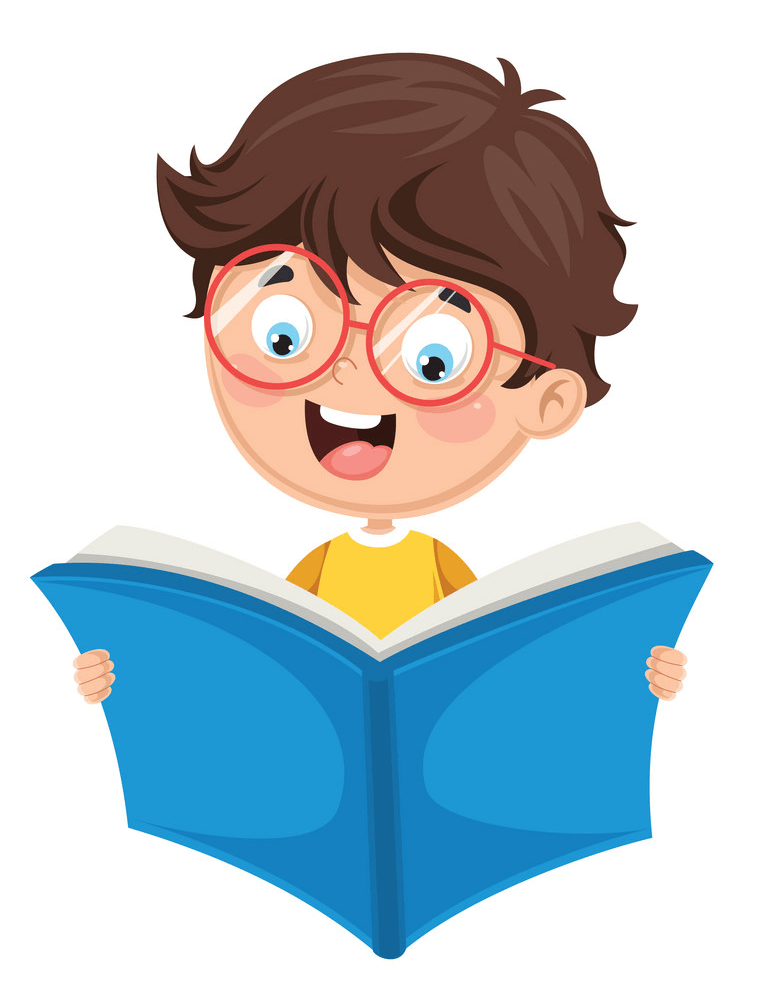 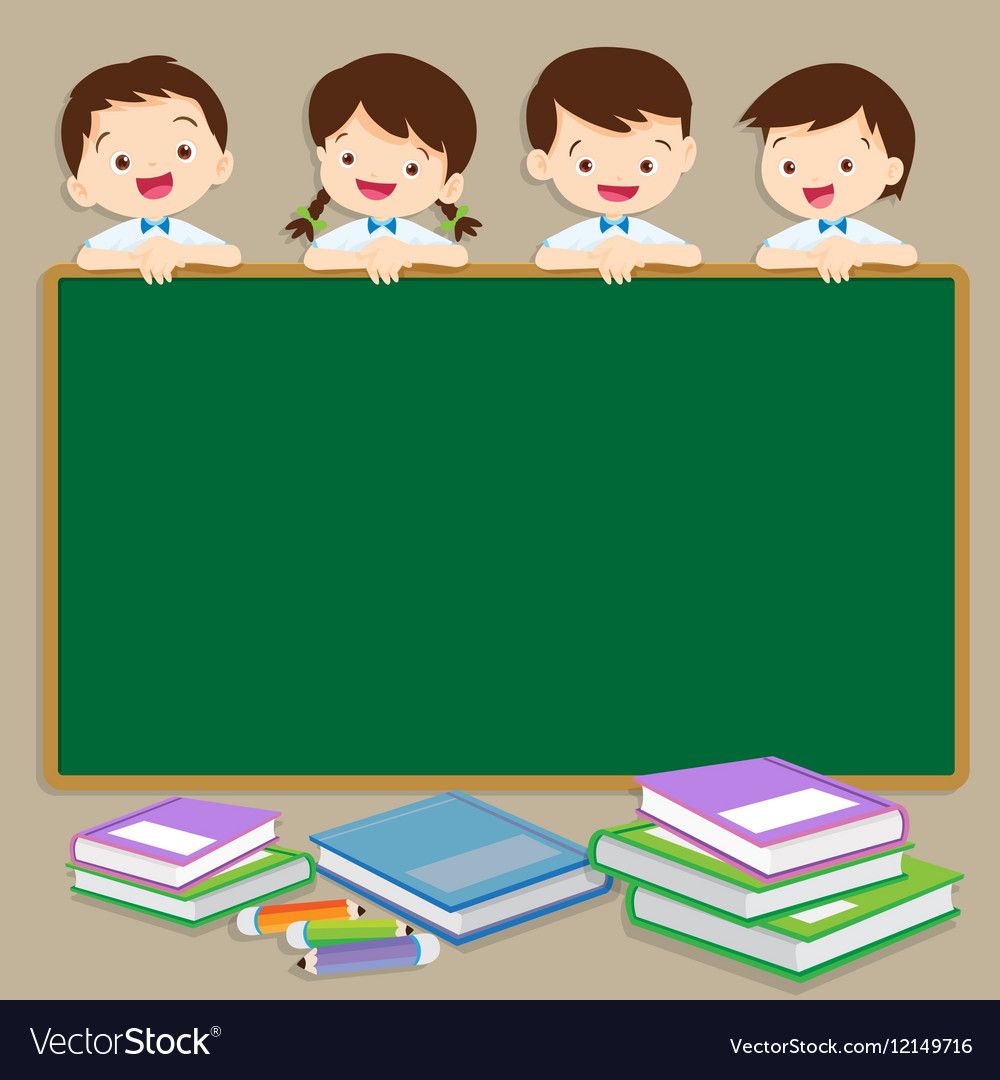 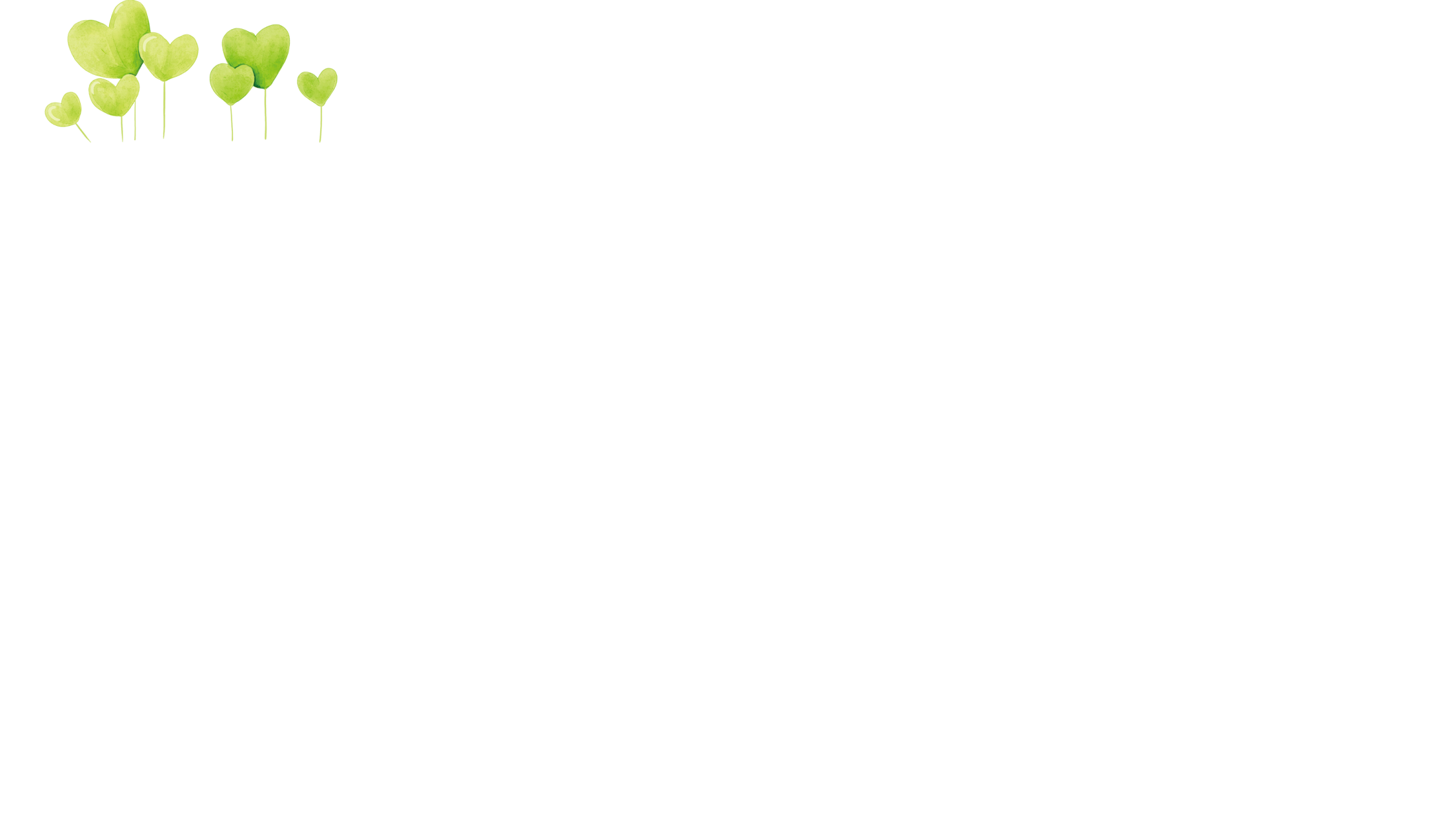 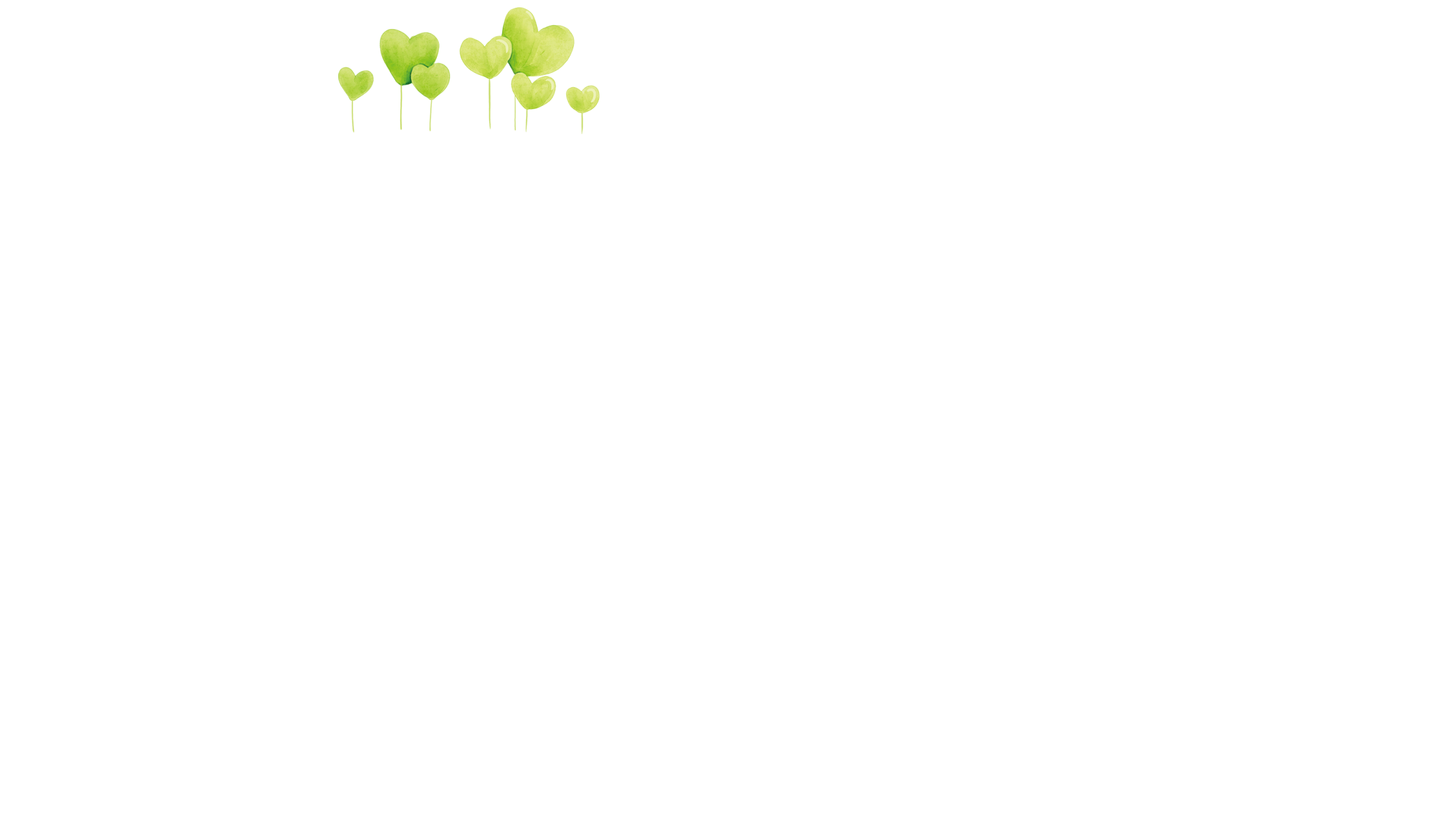 Chính tả
Nặn đồ chơi
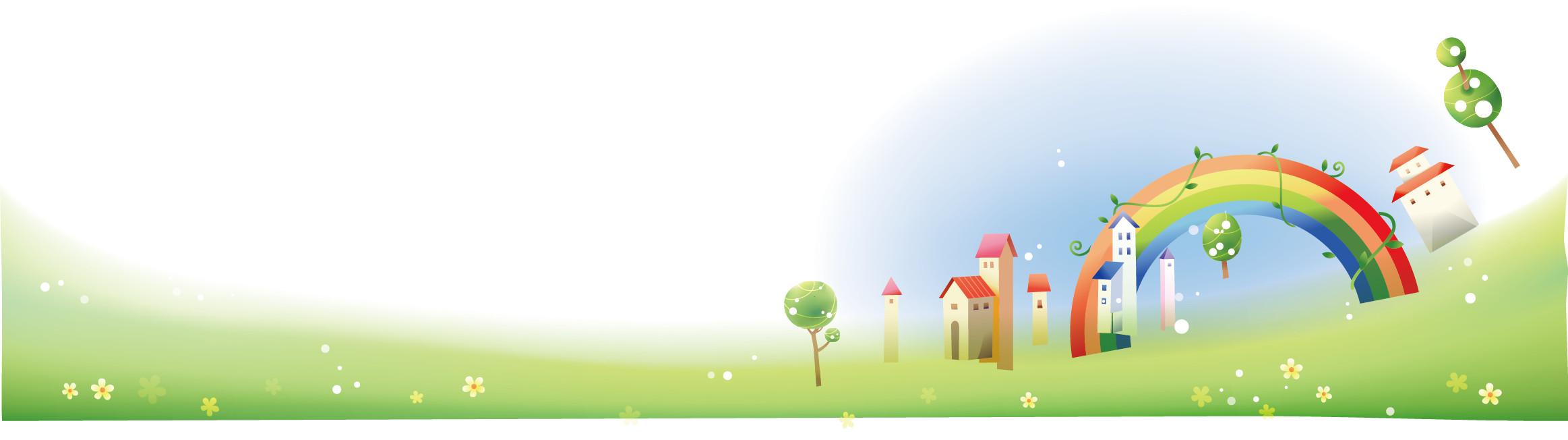 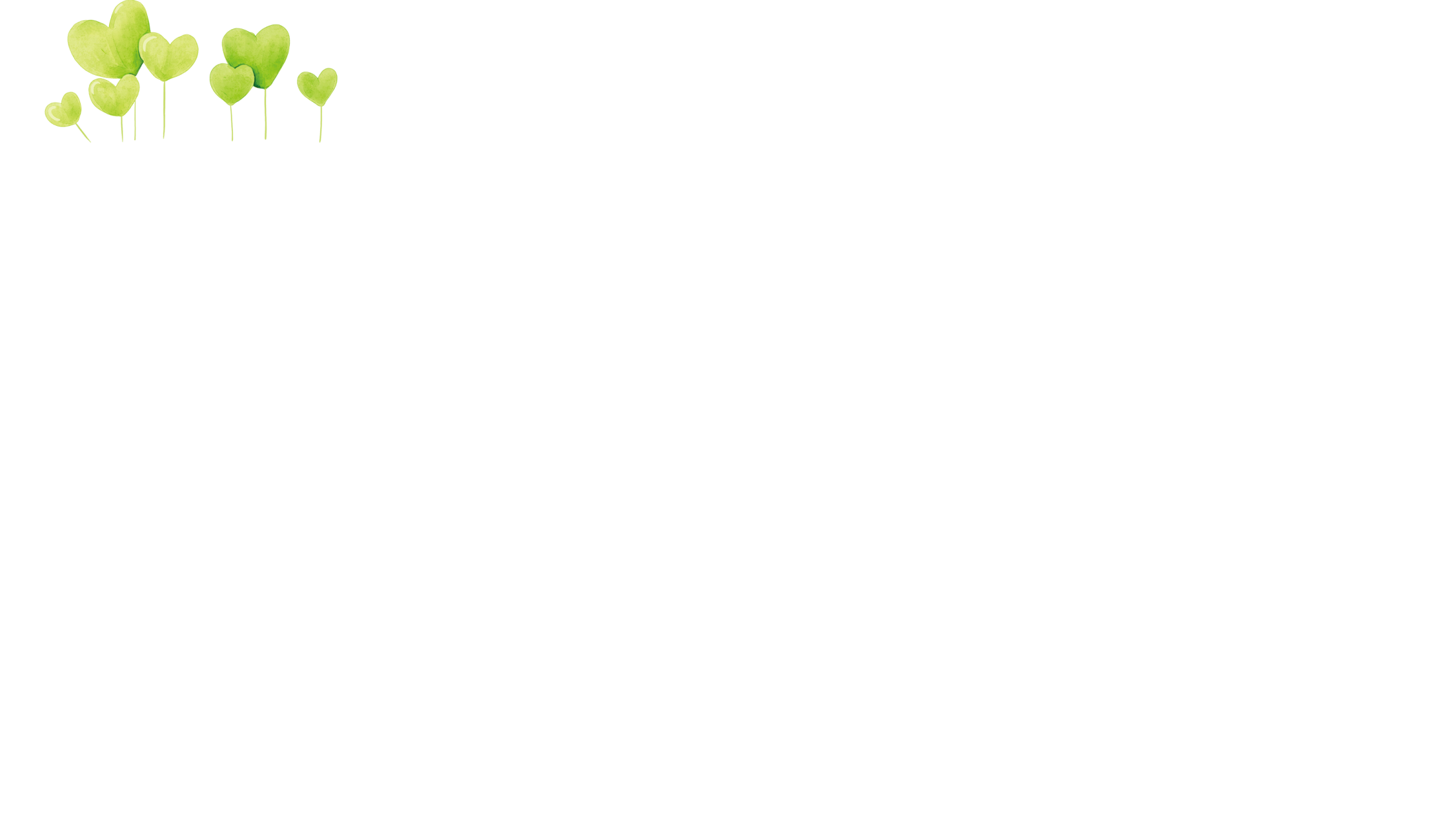 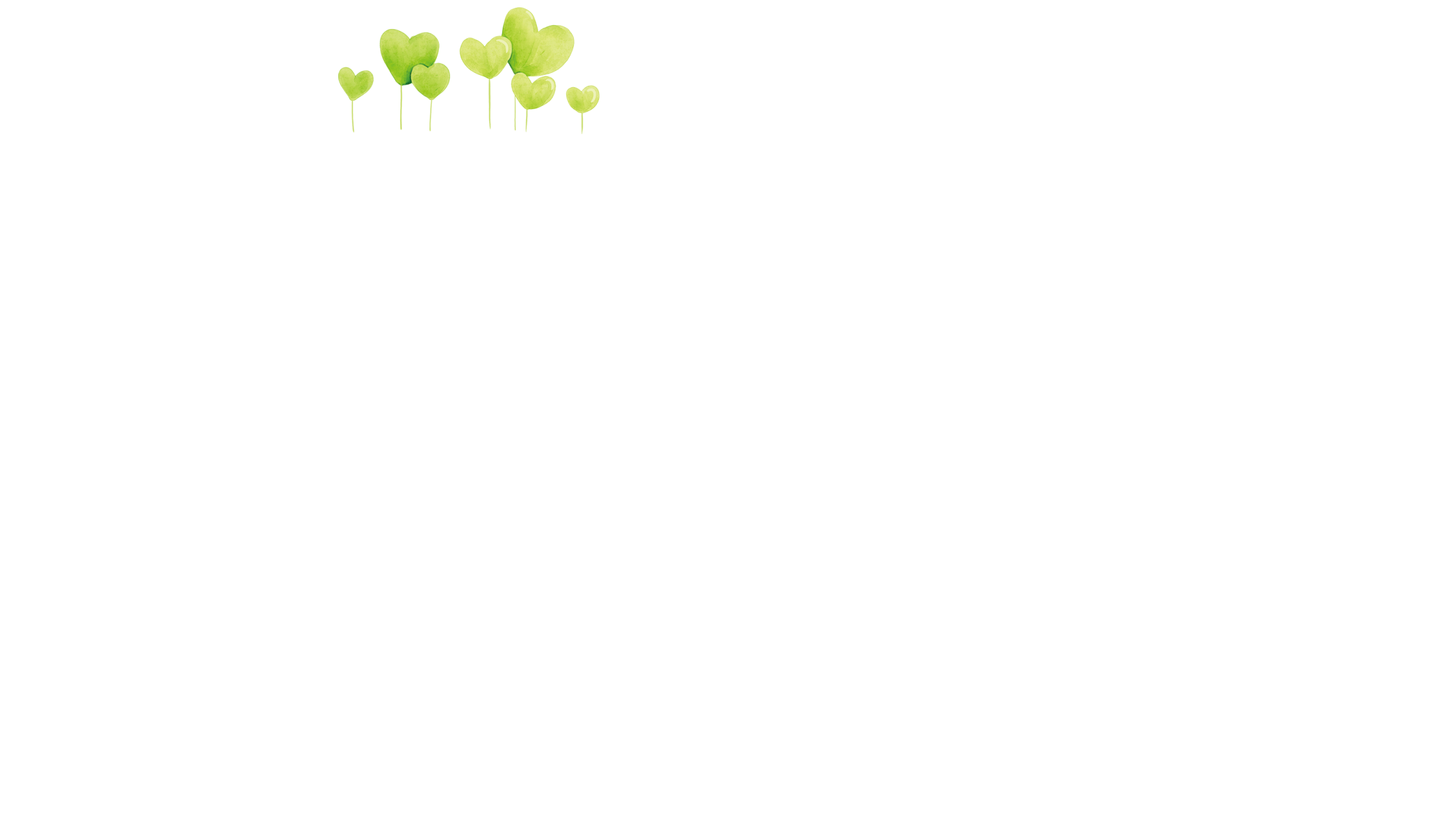 Yêu cầu cần đạt
- Nghe – viết đúng chính tả 3 khổ thơ đầu bài Bé nặn đồ chơi; Biết viết hoa các chữ cái đầu mỗi dòng thơ.
- Làm đúng các bài tập chính tả phân biệt da/gia, s/x, ươn/ ương.
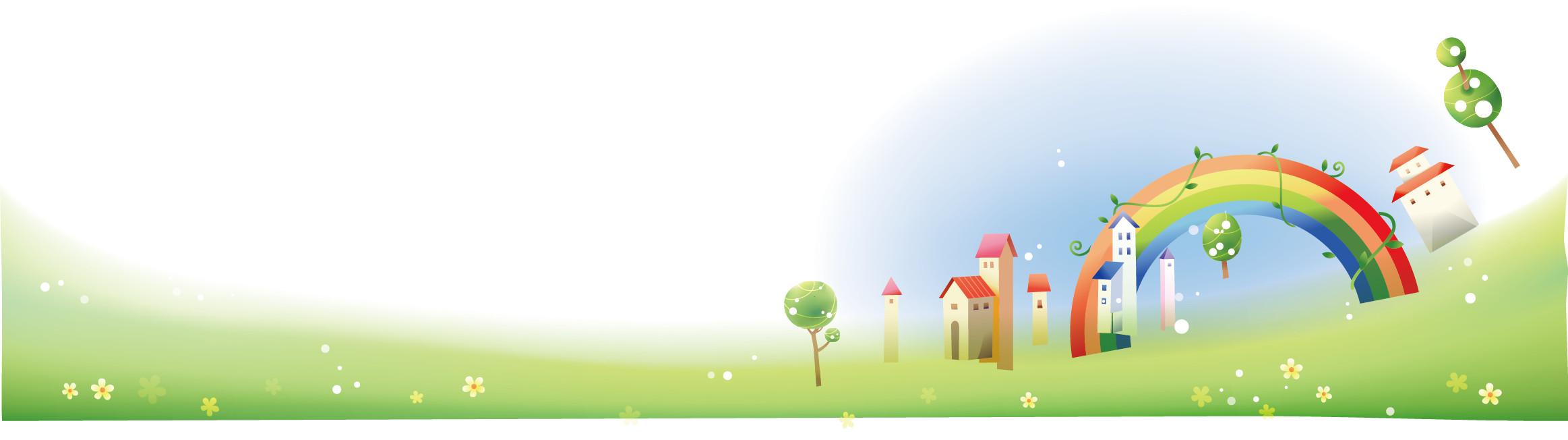 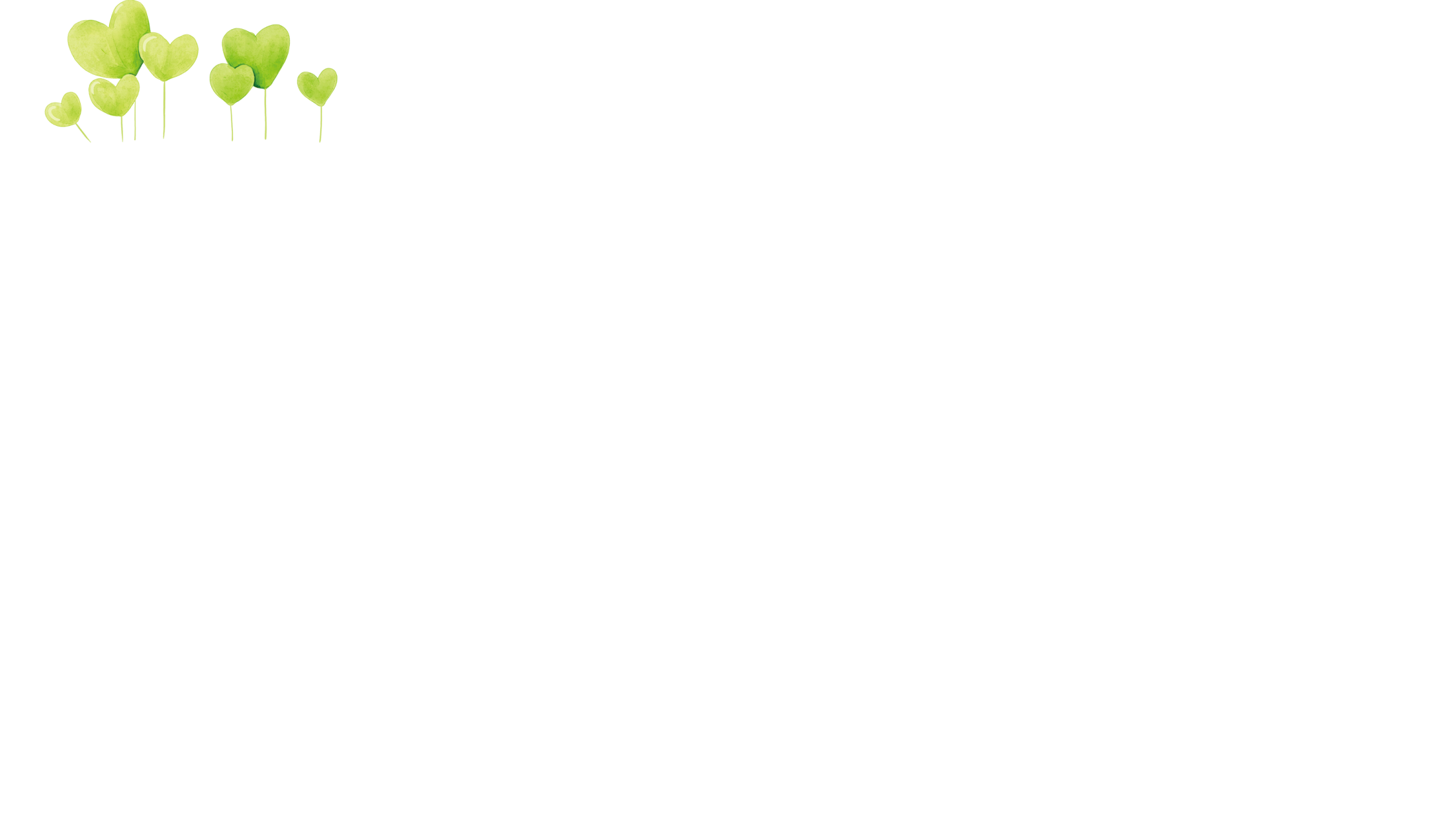 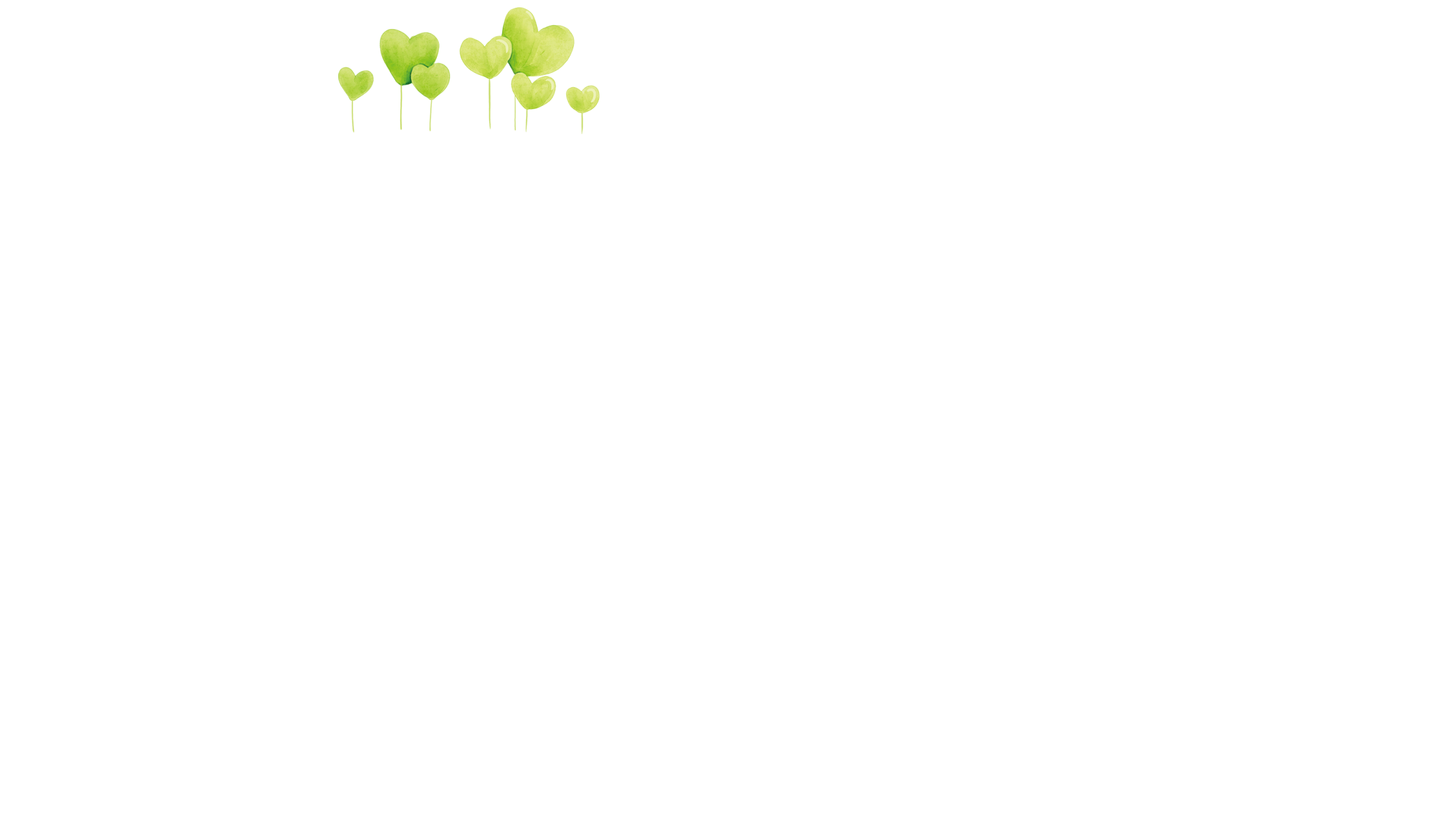 1. Nghe – viết
Nặn đồ chơi
Bên thềm gió mát,
Bé nặn đồ chơi.
Mèo nằm vẫy đuôi,
Tròn xoe đôi mắt.
Đây chiếc cối nhỏ
Bé nặn thật tròn,
Biếu bà đấy nhé,
Giã trầu thêm ngon.
Đây là quả thị,
Đây là quả na,
Quả này phần mẹ,
Quả này phần cha.
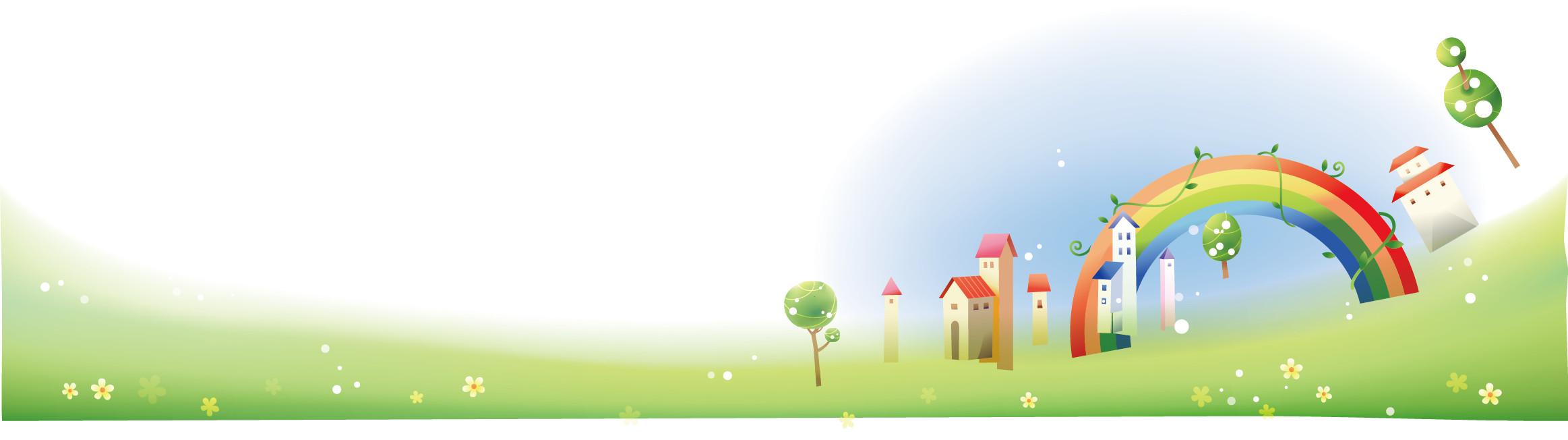 Tìm hiểu nội dung bài viết
Kể tên đồ chơi bé đã nặn?
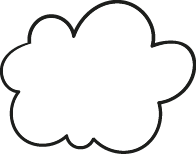 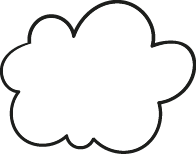 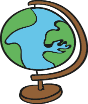 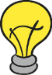 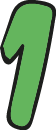 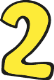 quả na, quả thị, cối giã trầu.
Bé nặn đồ chơi để tặng cho những ai?
Bé nặn đồ chơi để tặng mẹ, tặng cha, tặng bà.
hư
Lưu ý khi viết bài
Đoạn viết có mấy khổ thơ. Mỗi dòng thơ có mấy chữ?
Có 3 khổ thơ, mỗi dòng thơ 4 chữ.
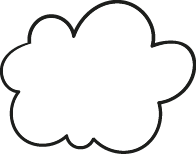 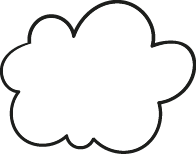 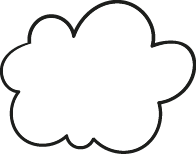 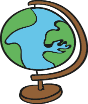 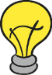 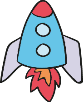 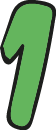 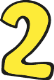 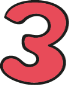 Nêu cách trình bày bài viết.
Chữ đầu viết lui vào 3 ô từ lề vở. Hết 1 khổ thơ cách 1 dòng.
Các chữ dễ viết sai trong bài:
tròn xoe, giã trầu, thích chí,vẫy đuôi, vểnh râu.
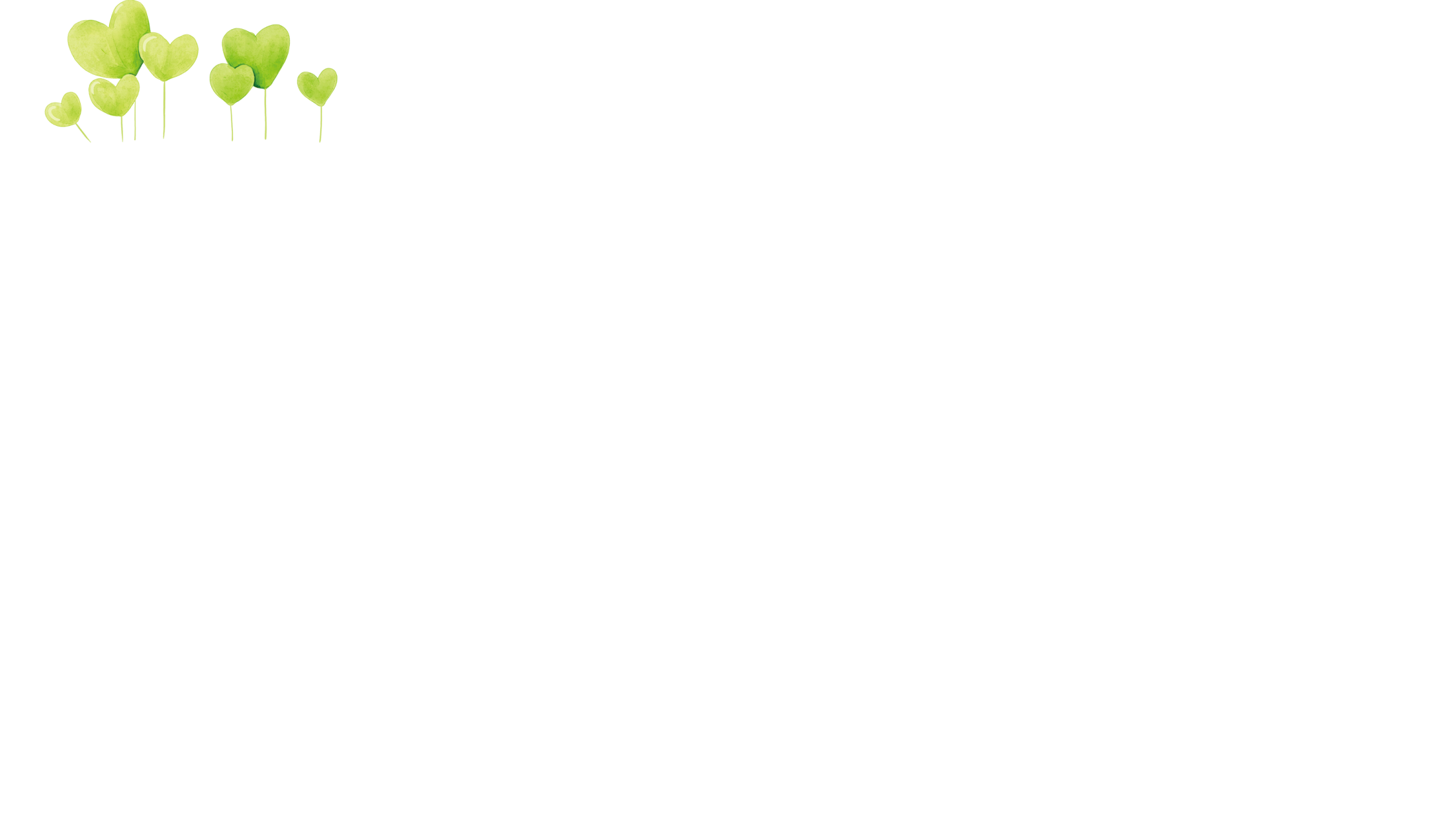 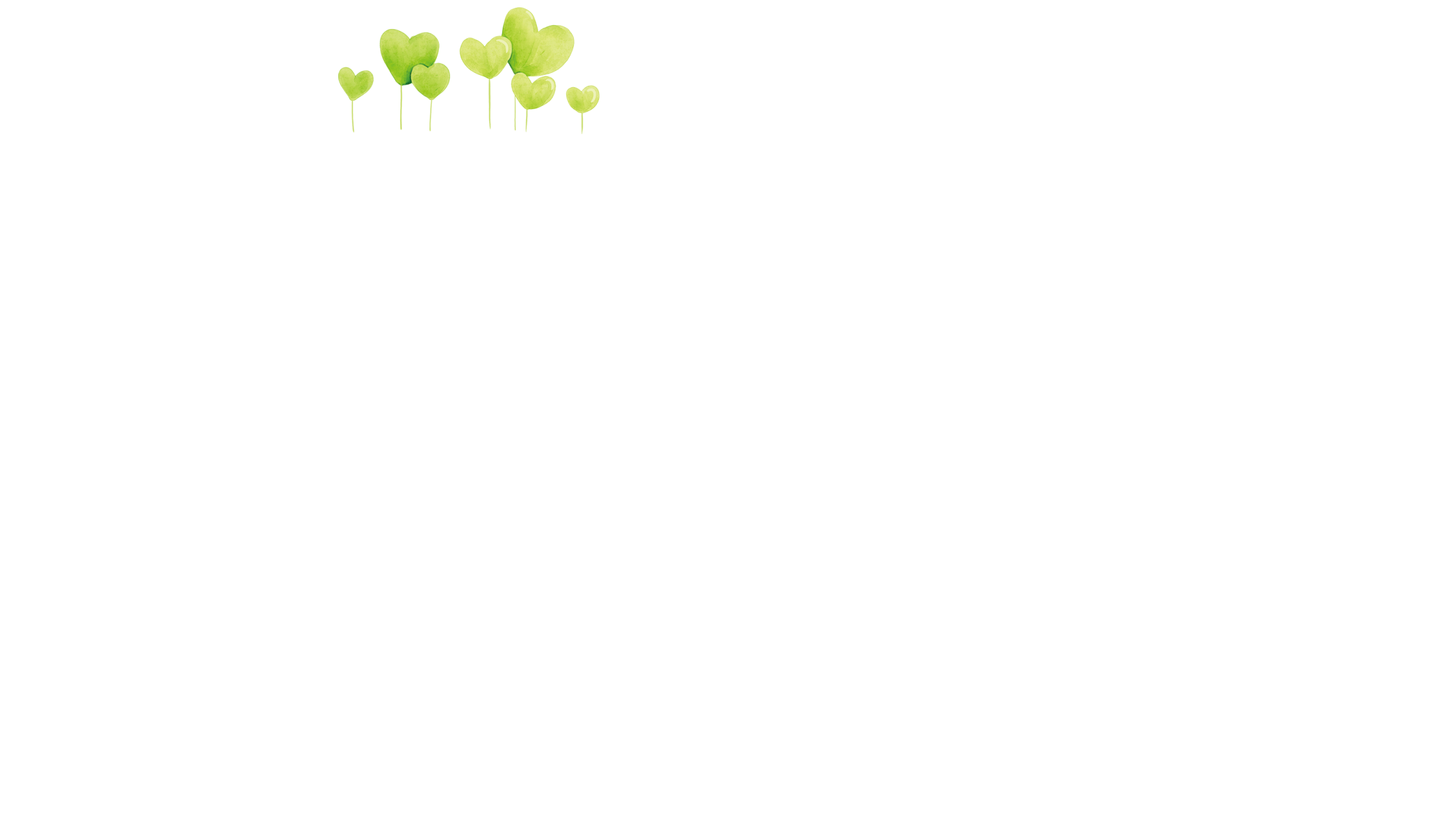 1. Nghe – viết
Nặn đồ chơi
Bên thềm gió mát,
Bé nặn đồ chơi.
Mèo nằm vẫy đuôi,
Tròn xoe đôi mắt.
Đây chiếc cối nhỏ
Bé nặn thật tròn,
Biếu bà đấy nhé,
Giã trầu thêm ngon.
Đây là quả thị,
Đây là quả na,
Quả này phần mẹ,
Quả này phần cha.
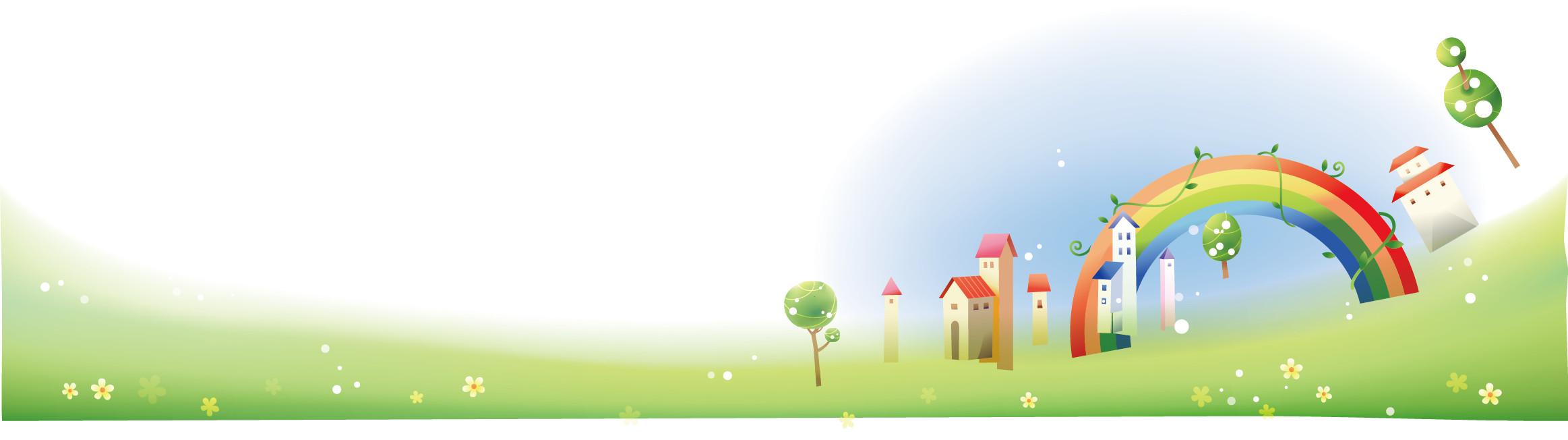 2. Ghép da  hoặc gia  với các tiếng sau để tạo thành từ ngữ đúng.
     Viết 3 từ ngữ vào vở.
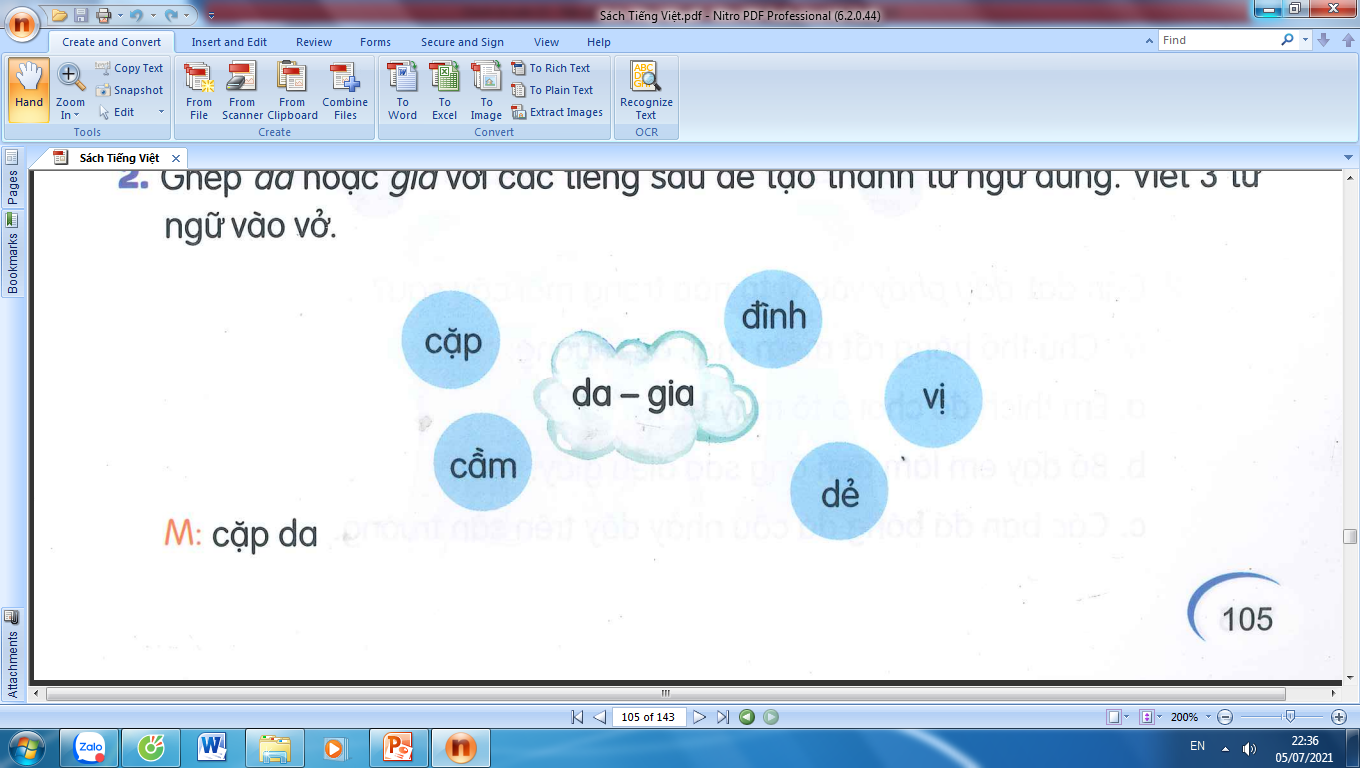 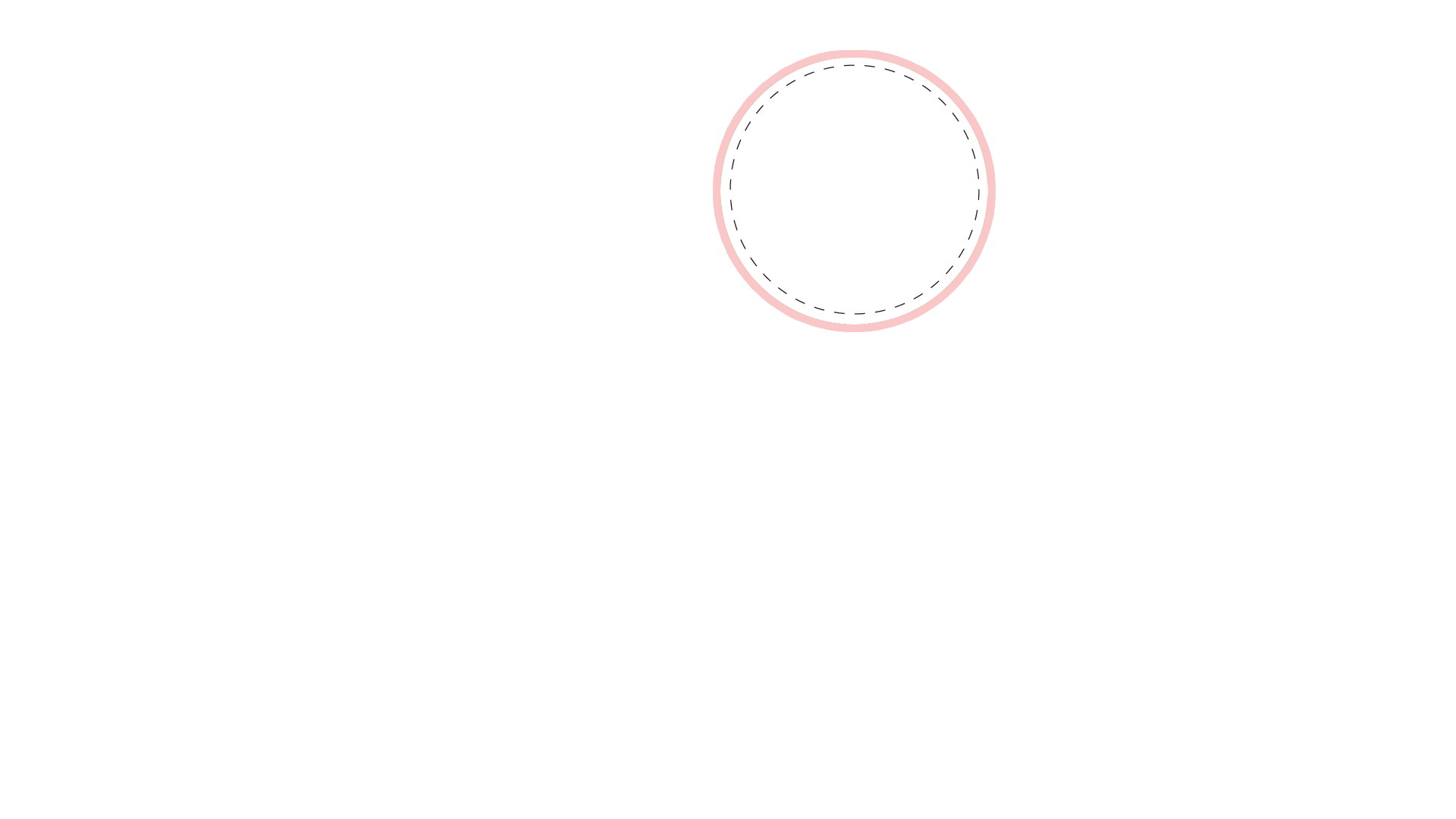 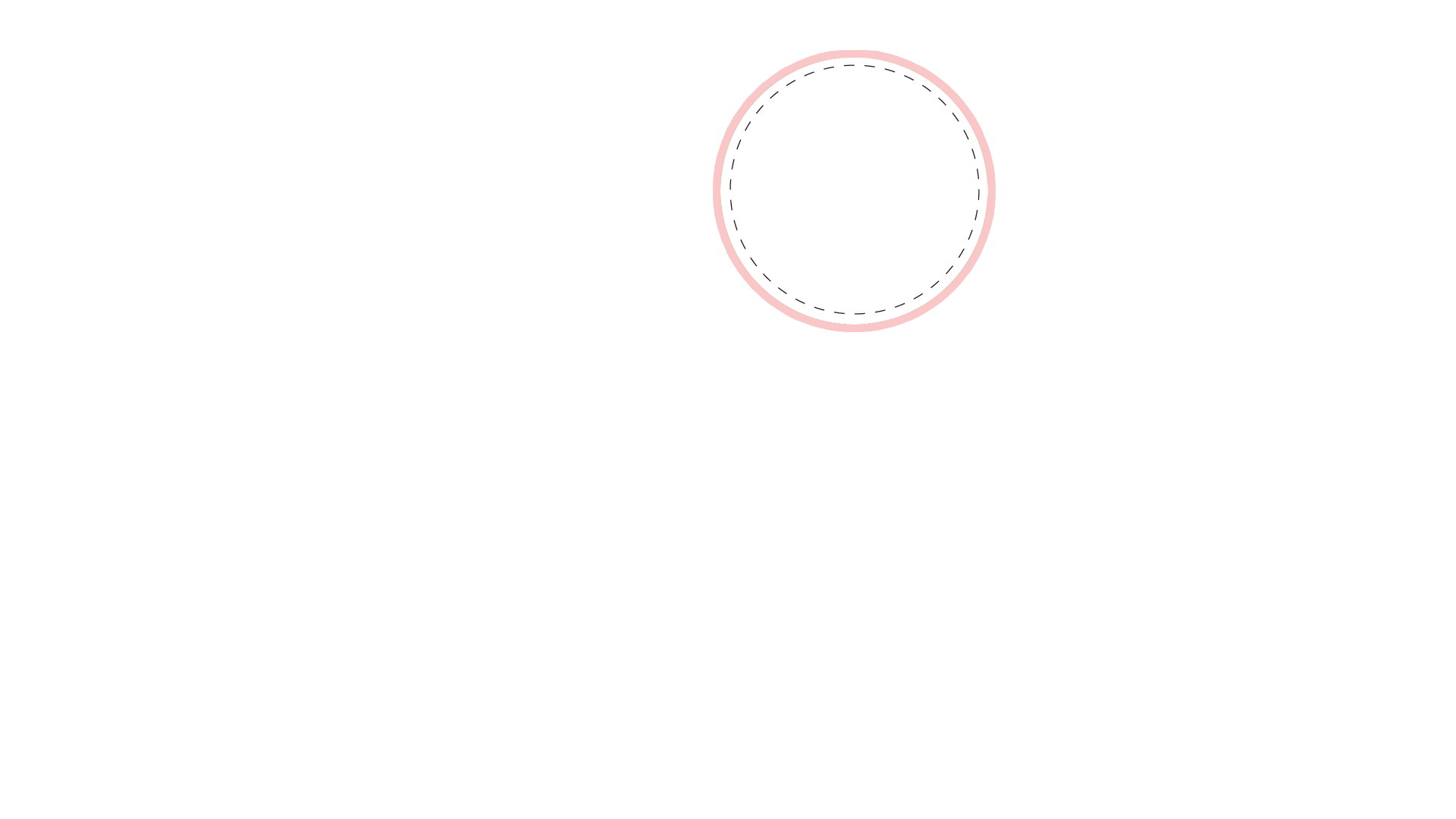 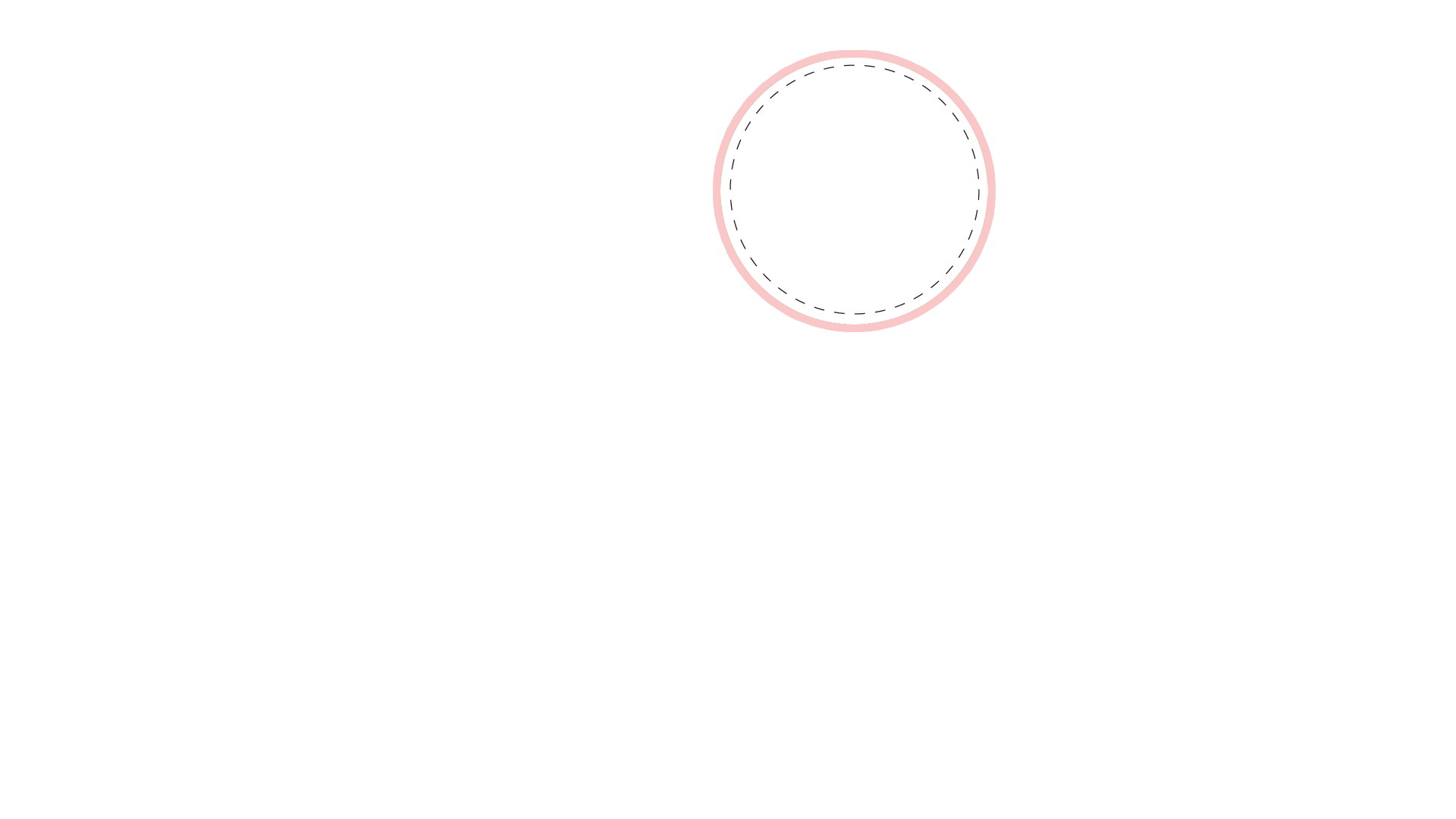 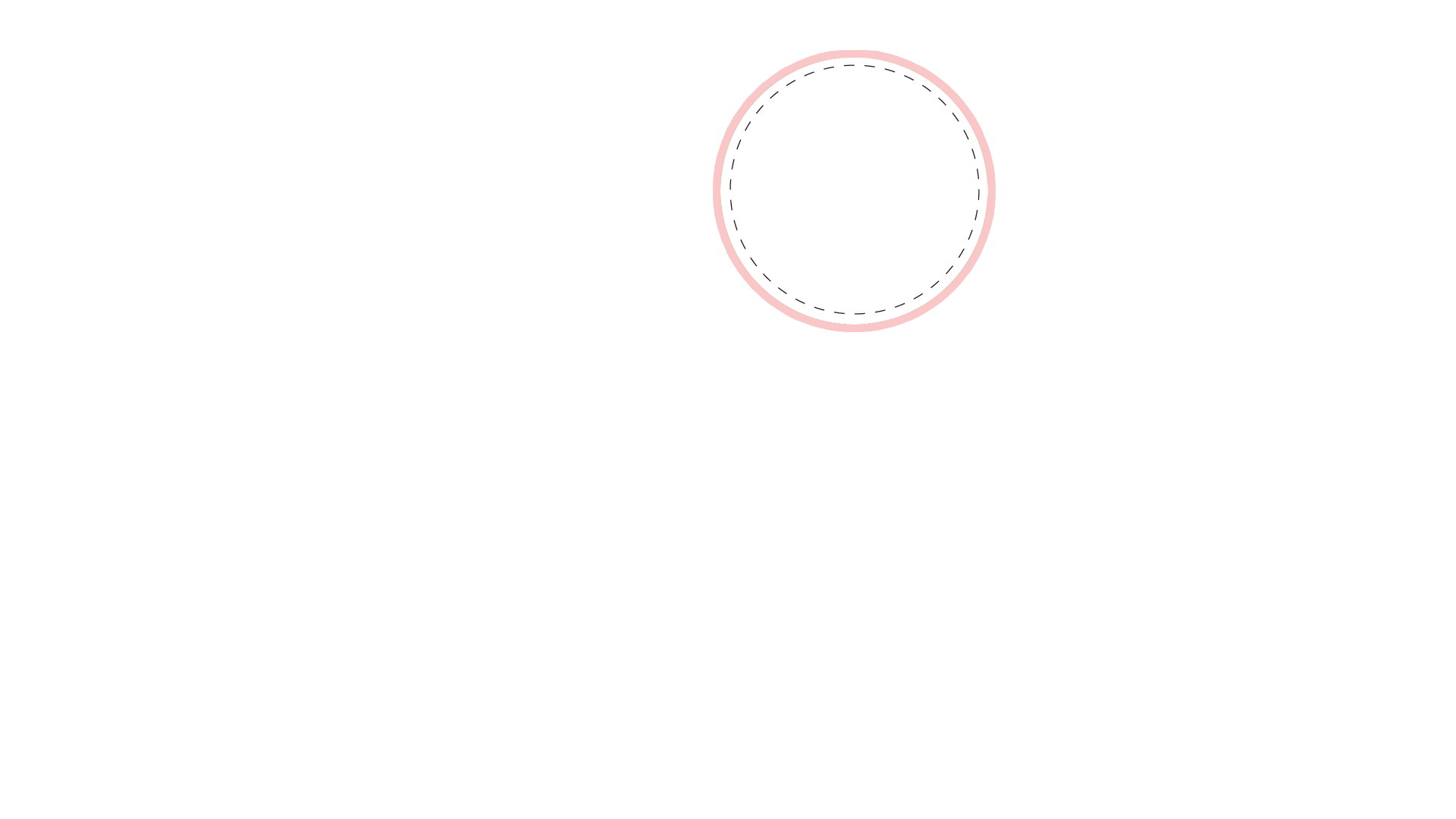 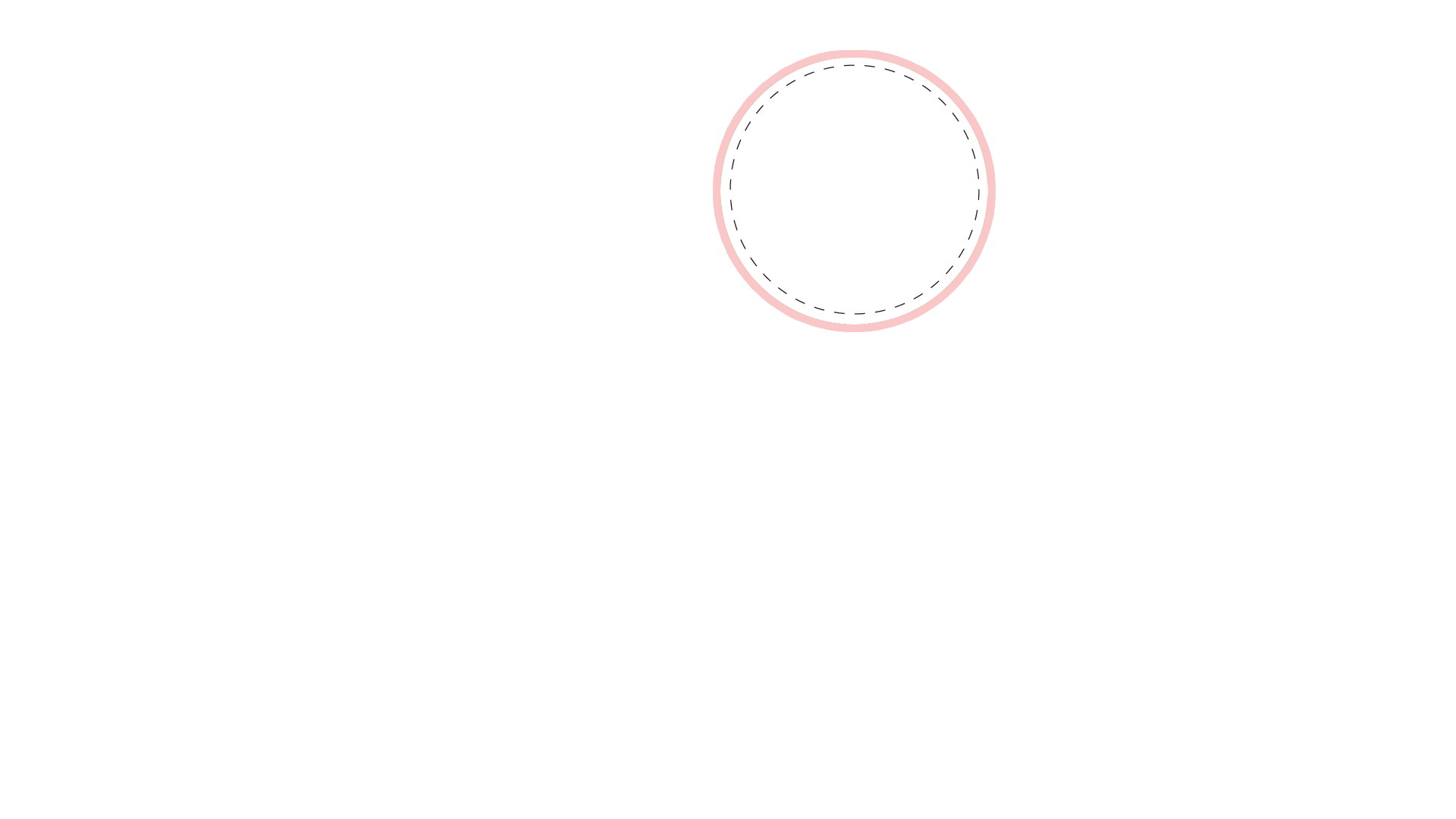 cặp da
gia cầm
gia đình
gia vị
da dẻ
3. Chọn a hoặc b
a. Chọn s  hoặc x  thay cho ô vuông
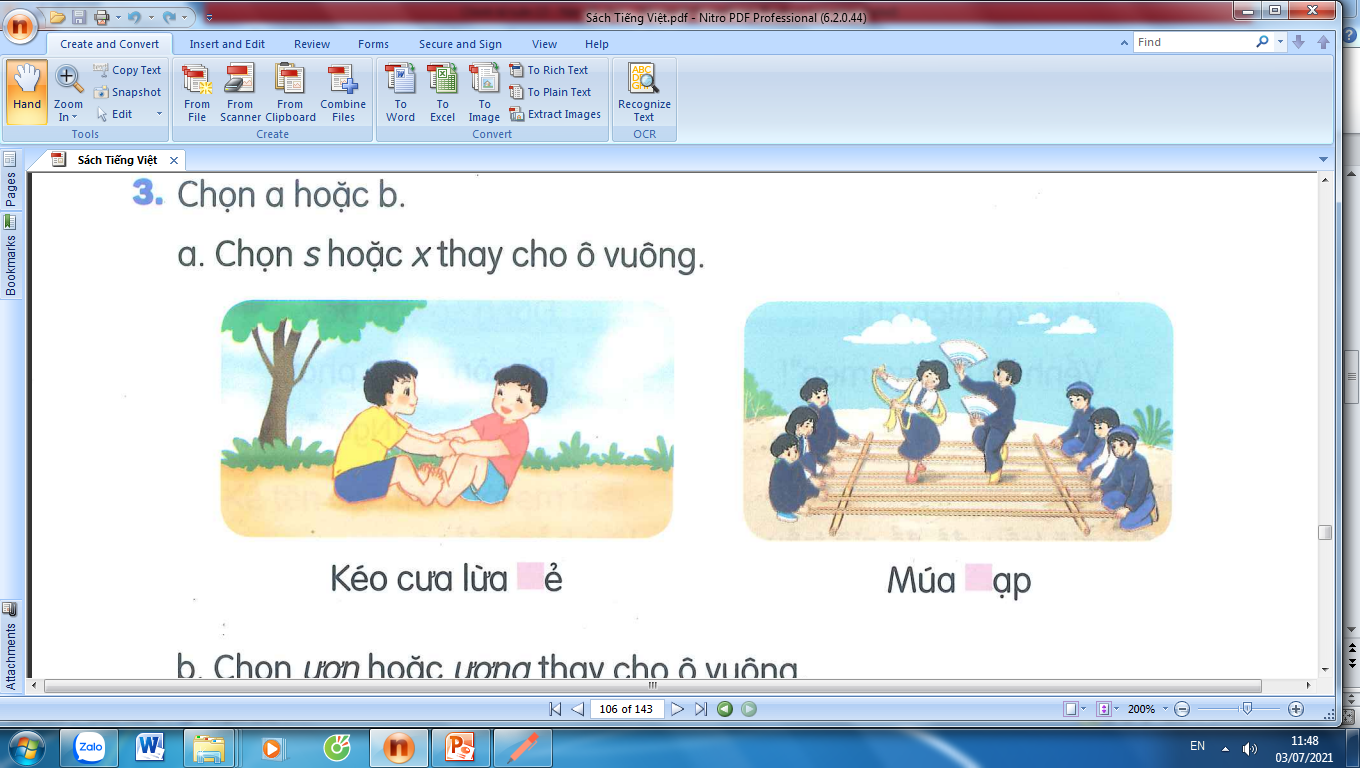 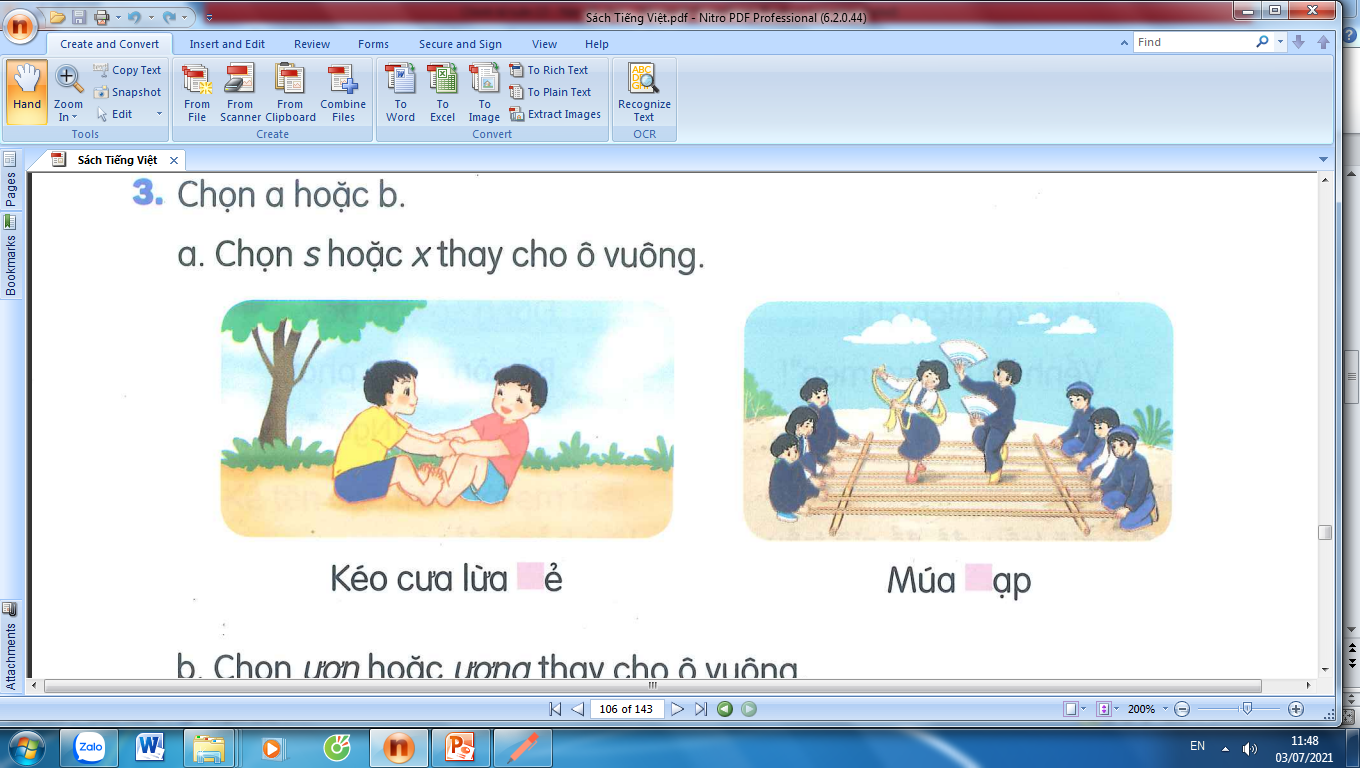 Múa  sạp
Kéo cưa lửa xẻ
b. Chọn ươn  hoặc ương  thay cho ô vuông
- Con đường  uốn lượn  quanh sườn  núi.
- Hoa hướng  dương  vươn  mình đón ánh mặt trời.
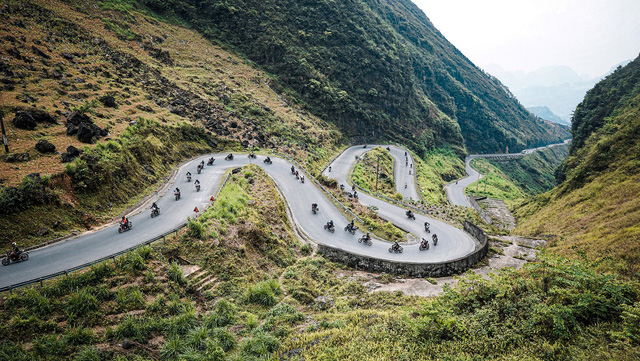 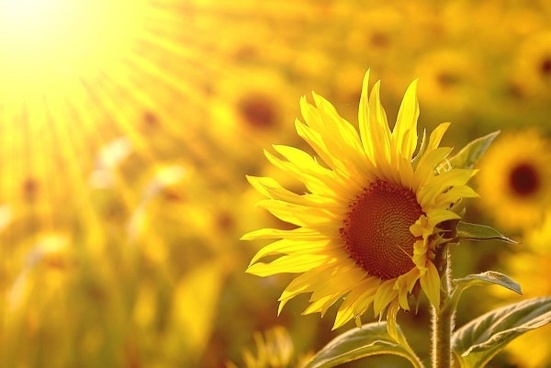 Tạm biệt và hẹn gặp lại các con 
trong các tiết học sau!
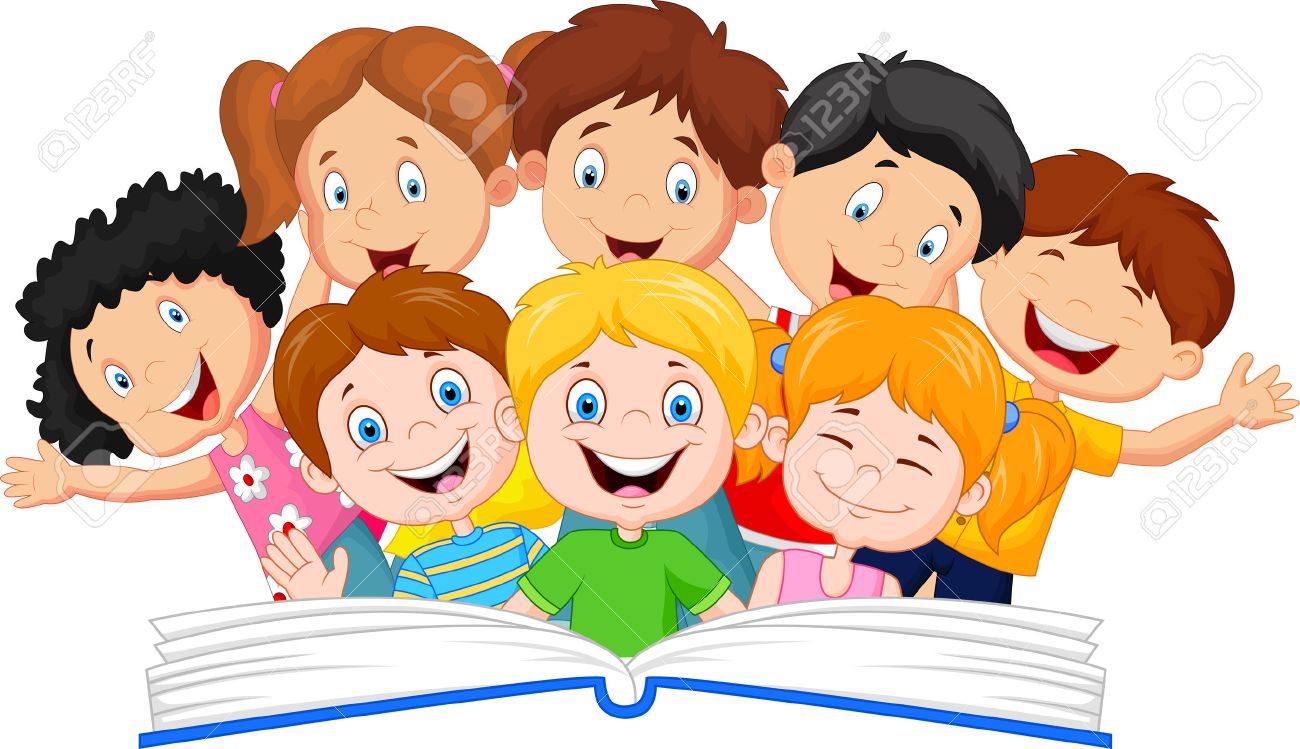